Visualizing (Big) Data using t-SNE
Laurens van der Maaten


Joint work with Geoffrey Hinton (University of Toronto / Google).
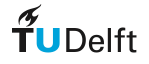 Introduction
Visualization is extremely useful for extracting knowledge from data
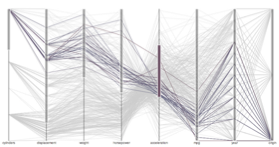 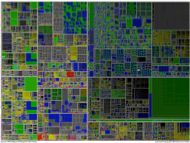 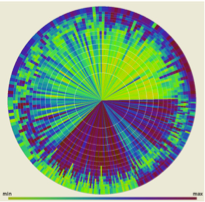 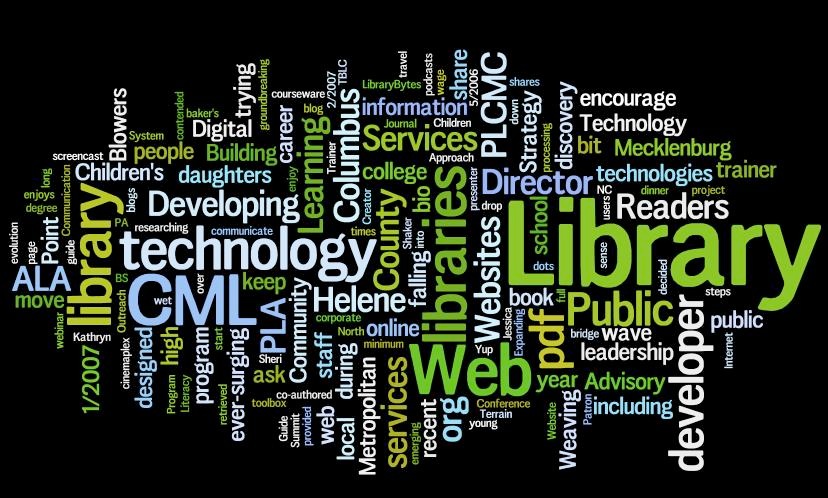 Introduction
Visualization is extremely useful for extracting knowledge from data
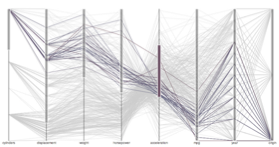 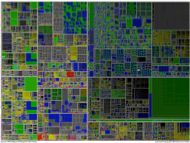 How can we visualize Big Datathat contains many variables?
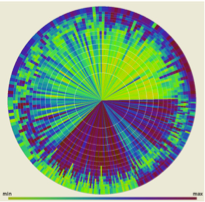 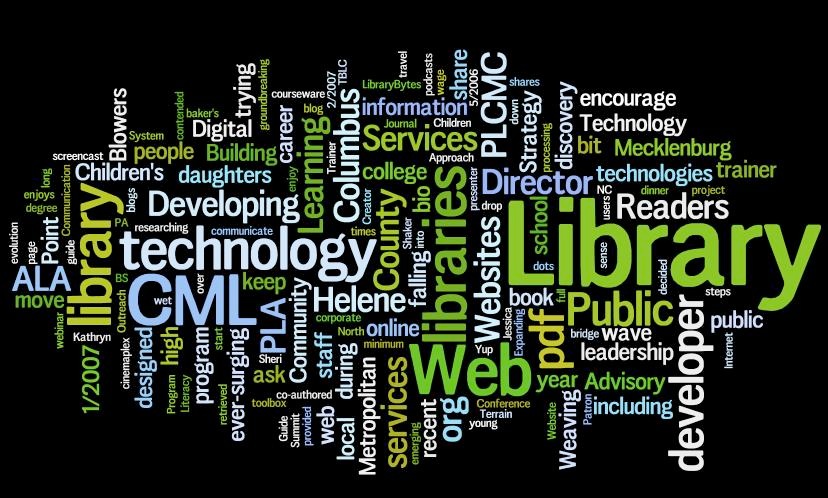 Introduction
Compute dissimilarity of all pairs of database records:
Introduction
Compute dissimilarity of all pairs of database records:
Introduction
Compute dissimilarity of all pairs of database records:




Exact way in which dissimilarities are computed depends on problem at hand
Introduction
Build map in which each point represents a database record, and distances between points reflect similarities in the data:
Introduction
Build map in which each point represents a database record, and distances between points reflect similarities in the data:
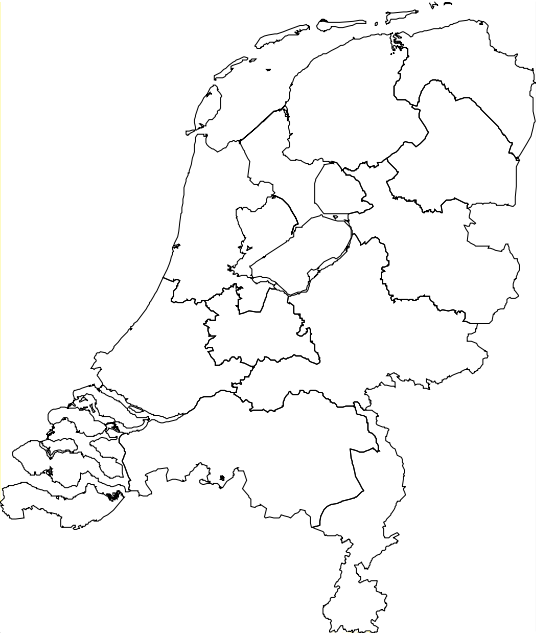 Groningen
Zwolle
Amsterdam
Rotterdam
Maastricht
Principal Components Analysis
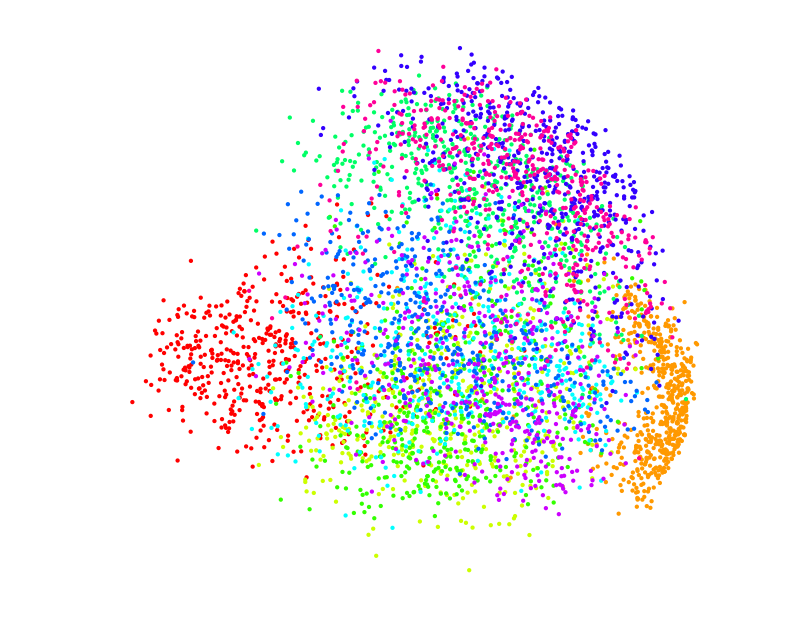 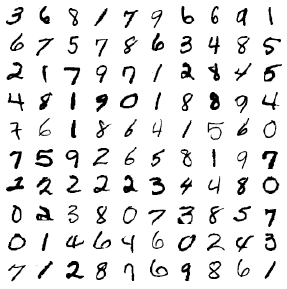 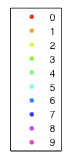 Principal Components Analysis
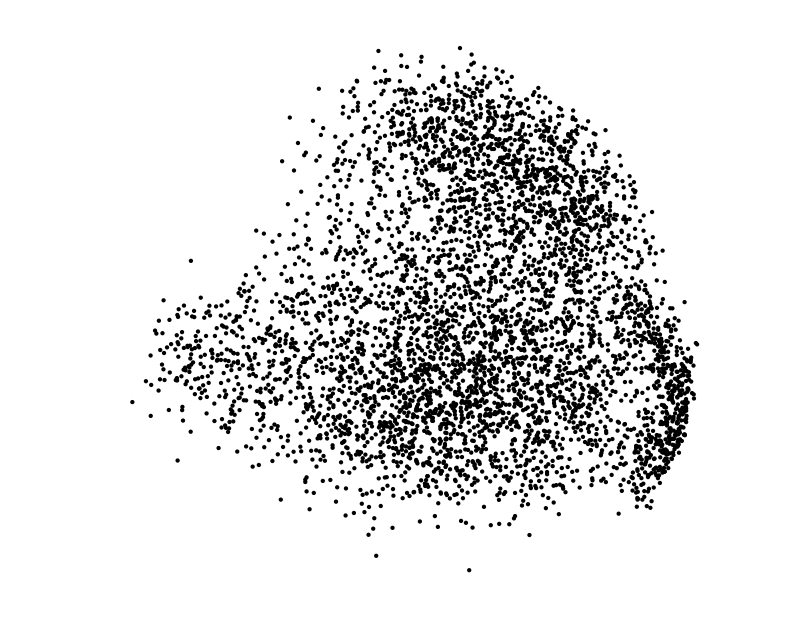 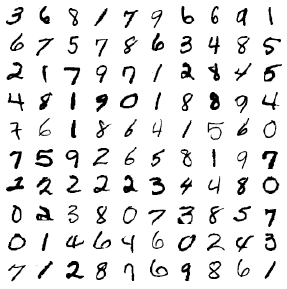 What distances to preserve?
PCA is mainly concerned with preserving large pairwise distances in the map
What distances to preserve?
PCA is mainly concerned with preserving large pairwise distances in the map


Large pairwise distances, however, are relatively unimportant in visualizations
Do we really care exactly how dissimilar zeros and ones are?
t-Distributed Stochastic Neighbor Embedding
Compute “local” pairwise similarities based on pairwise distances:
Data
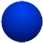 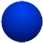 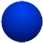 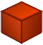 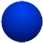 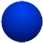 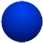 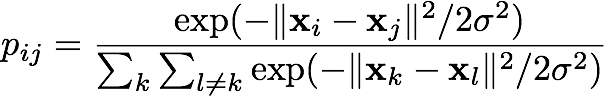 t-Distributed Stochastic Neighbor Embedding
Compute “local” pairwise similarities based on pairwise distances:
Data
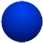 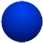 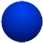 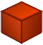 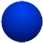 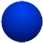 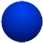 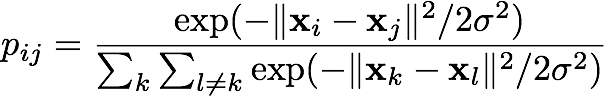 t-Distributed Stochastic Neighbor Embedding
Compute “local” pairwise similarities based on pairwise distances:
Data
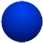 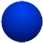 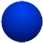 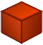 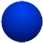 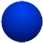 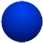 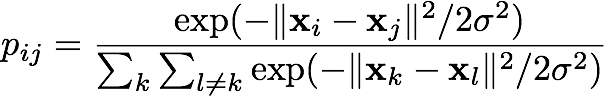 t-Distributed Stochastic Neighbor Embedding
Compute “local” pairwise similarities based on pairwise distances:
Data
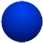 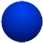 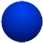 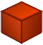 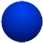 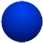 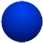 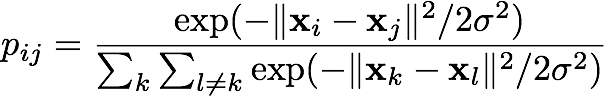 t-Distributed Stochastic Neighbor Embedding
Compute “local” pairwise similarities based on pairwise distances:
Data
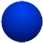 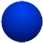 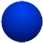 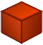 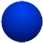 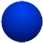 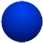 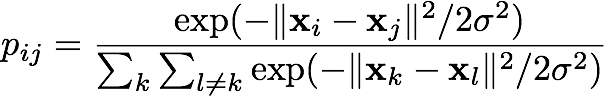 t-Distributed Stochastic Neighbor Embedding
Measure pairwise similarities between corresponding points in the map:
Map
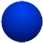 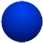 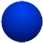 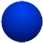 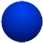 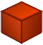 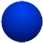 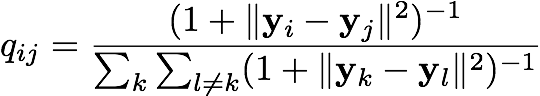 t-Distributed Stochastic Neighbor Embedding
Measure pairwise similarities between corresponding points in the map:
Map
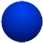 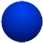 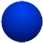 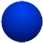 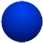 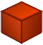 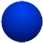 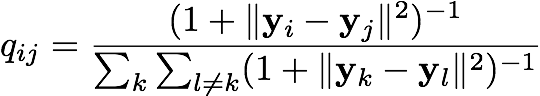 t-Distributed Stochastic Neighbor Embedding
Measure pairwise similarities between corresponding points in the map:
Map
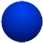 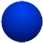 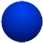 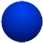 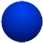 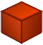 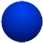 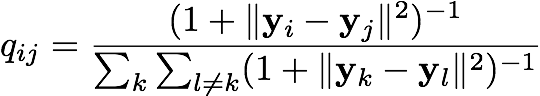 t-Distributed Stochastic Neighbor Embedding
Measure pairwise similarities between corresponding points in the map:
Map
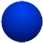 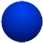 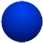 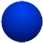 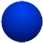 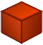 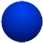 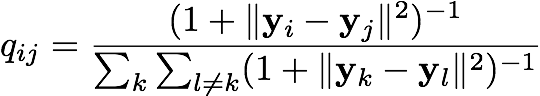 t-Distributed Stochastic Neighbor Embedding
Measure pairwise similarities between corresponding points in the map:
Map
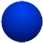 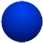 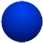 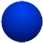 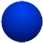 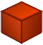 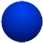 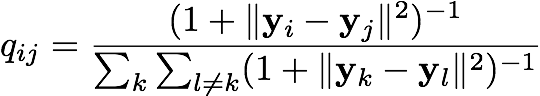 t-Distributed Stochastic Neighbor Embedding
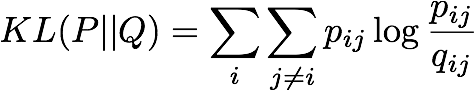 Move points around to minimize:
Map
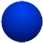 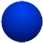 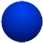 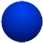 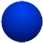 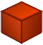 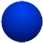 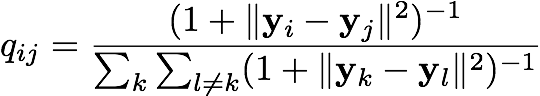 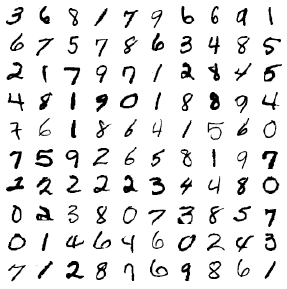 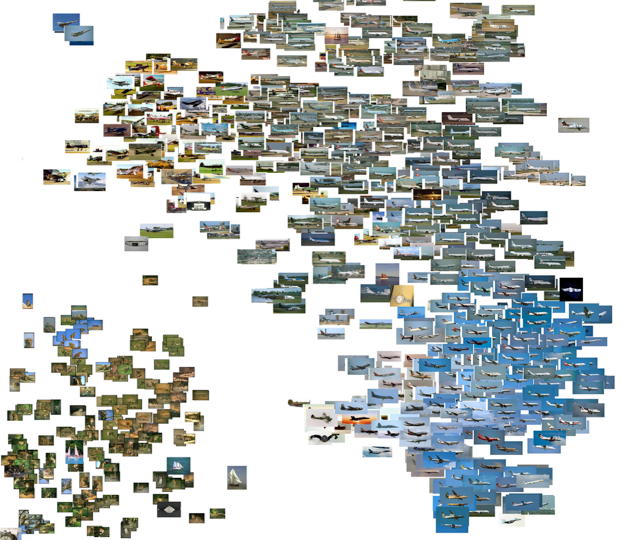 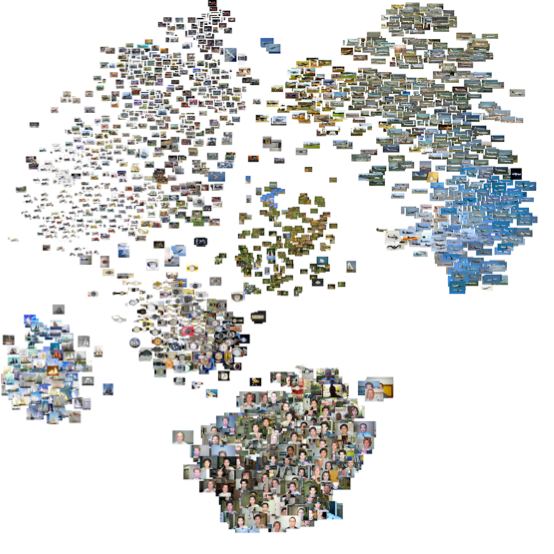 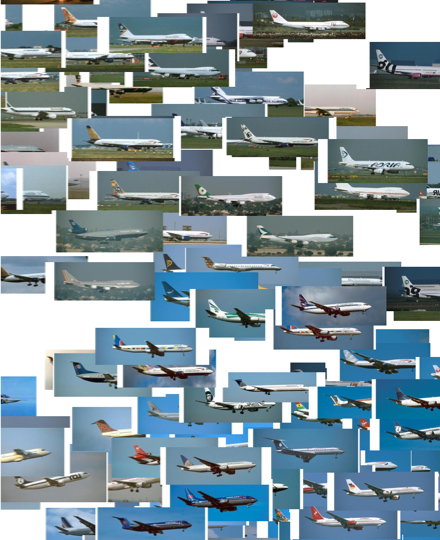 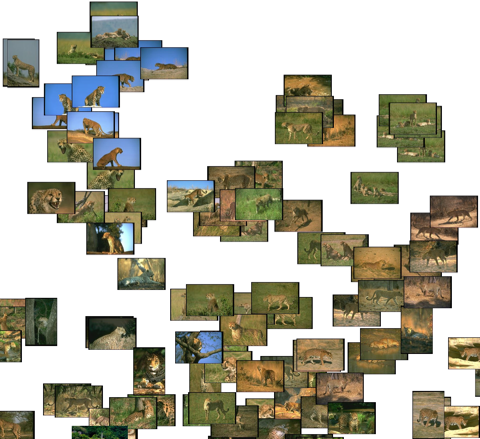 Visualizing gene expression data
Visualization of gene expression similarities in rat brain slice:
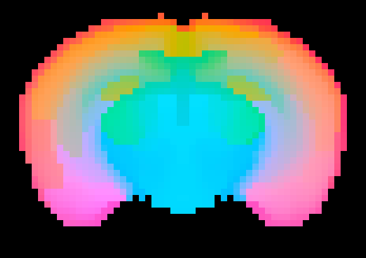 Visualizing mass spectrometry data
PCA
t-SNE
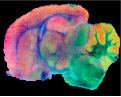 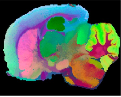 * Figure adopted from: J. Fonville et al., Anal. Chem. 85(3), 2013.
Visualizing flowcytometry data
Flowcytometry data (= blood cell measurements) of leukemic and healthy kids:
Healthy
Healthy
Leukemia
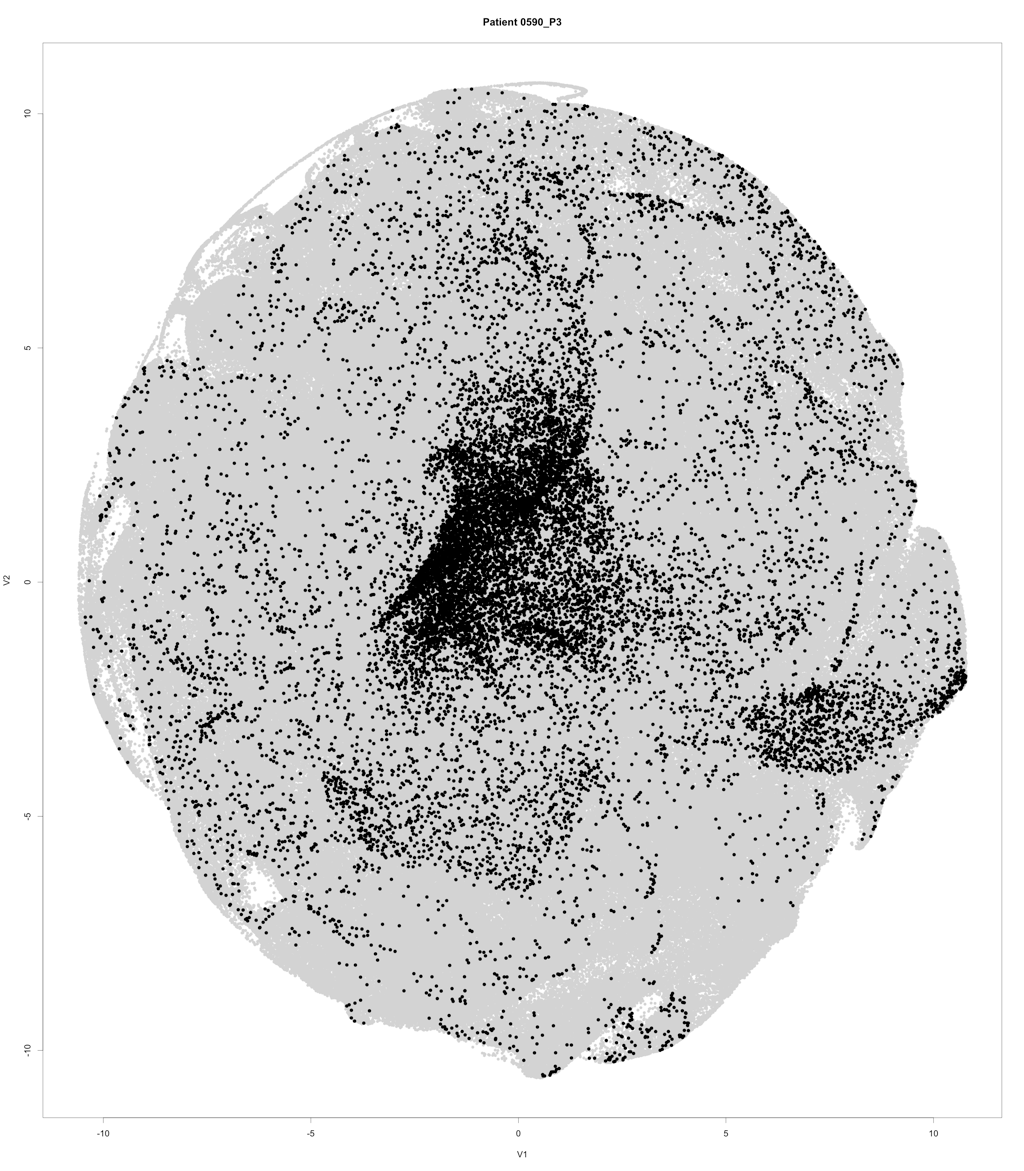 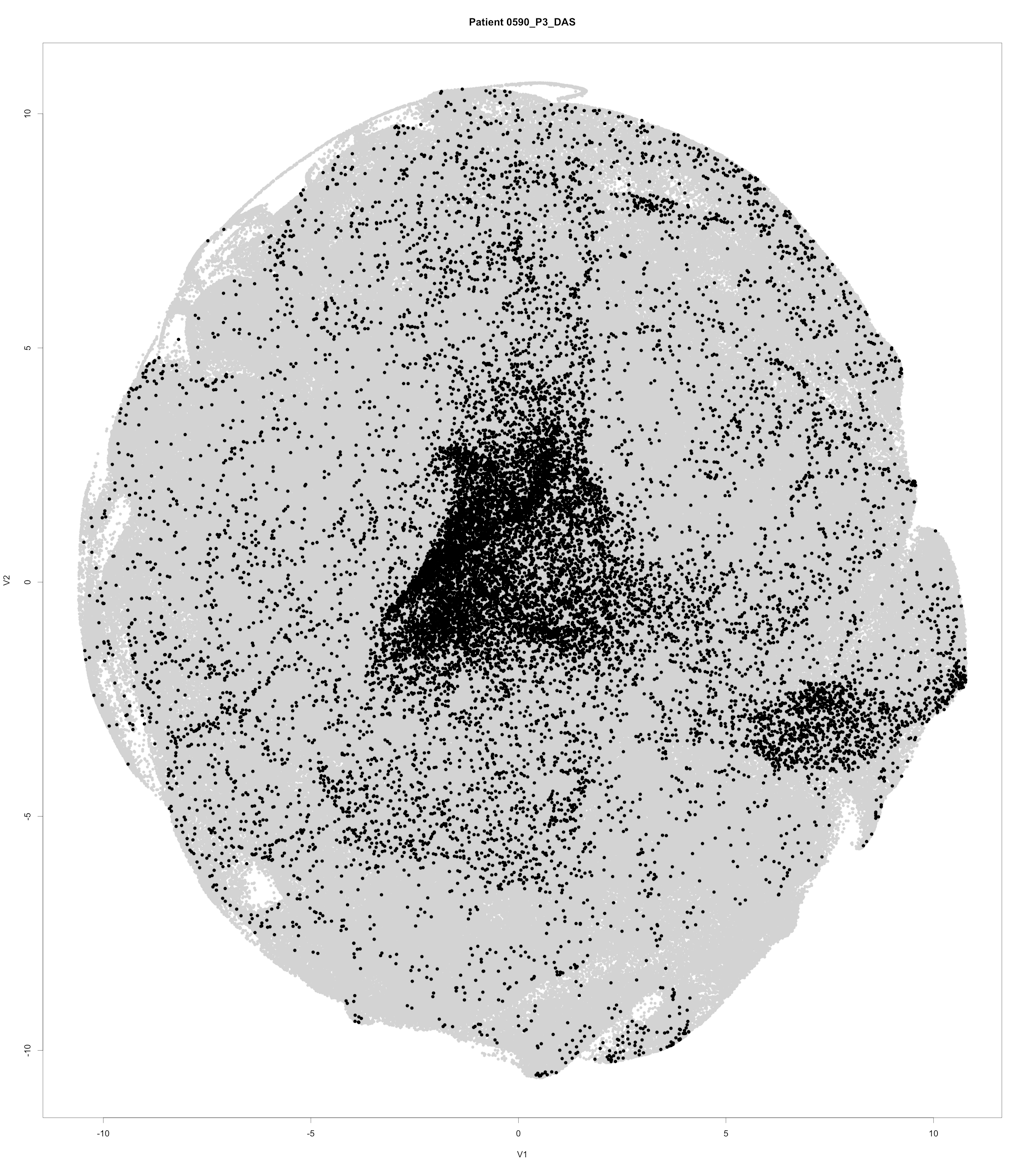 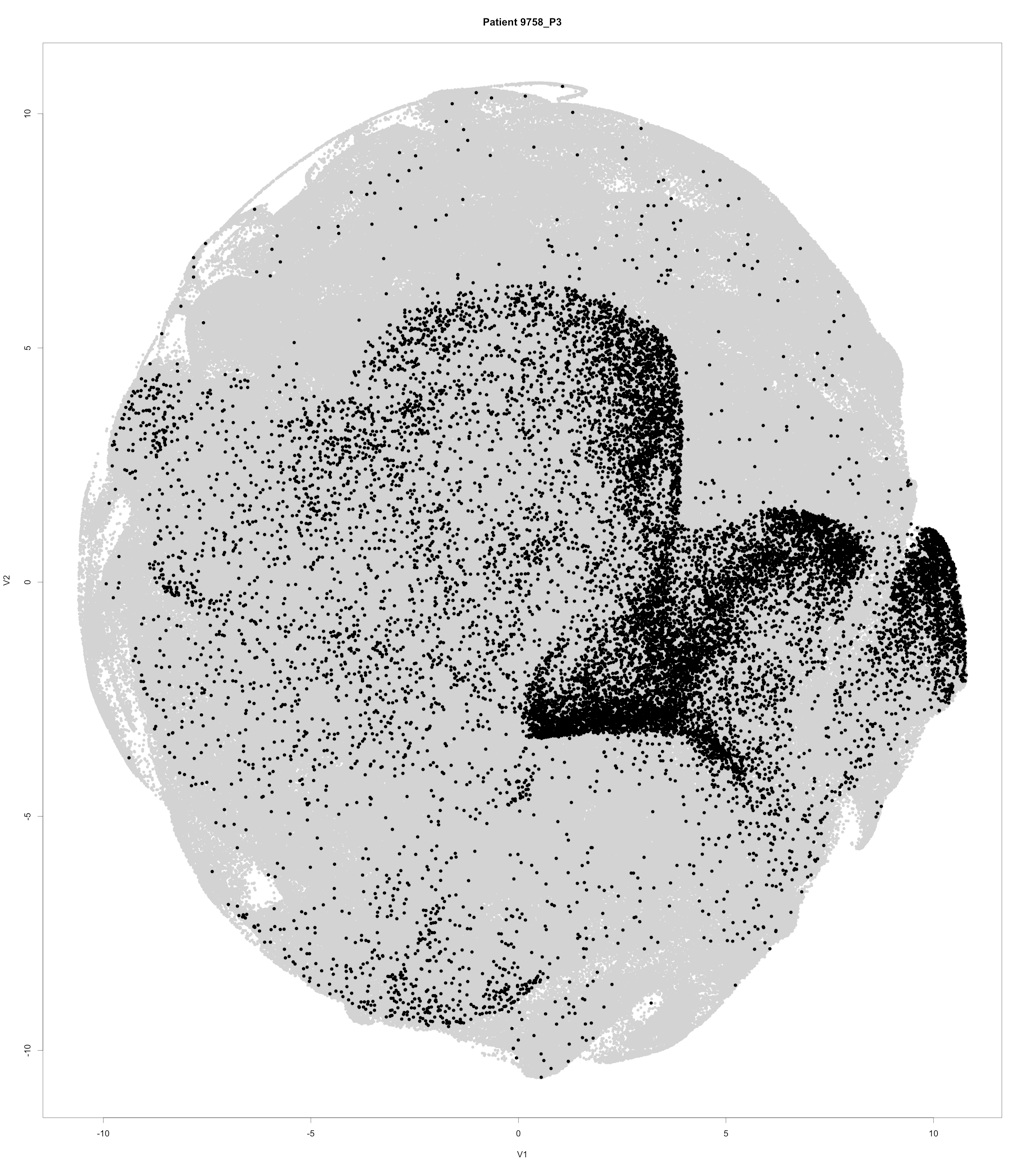 * Joint work with Stevan Lauriault & Cynthia Guidos, SickKids Hospital Toronto.
Visualizing movies
Netflix has a large collection of user-movie ratings stored in a rating matrix
movies
users
Visualizing movies
Netflix has a large collection of user-movie ratings stored in a rating matrix
Decompose the rating matrix to obtain user features and movie features:
movies
movies
=
x
users
users
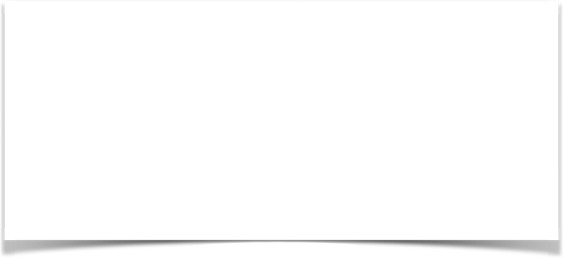 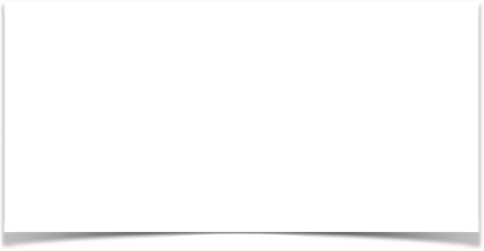 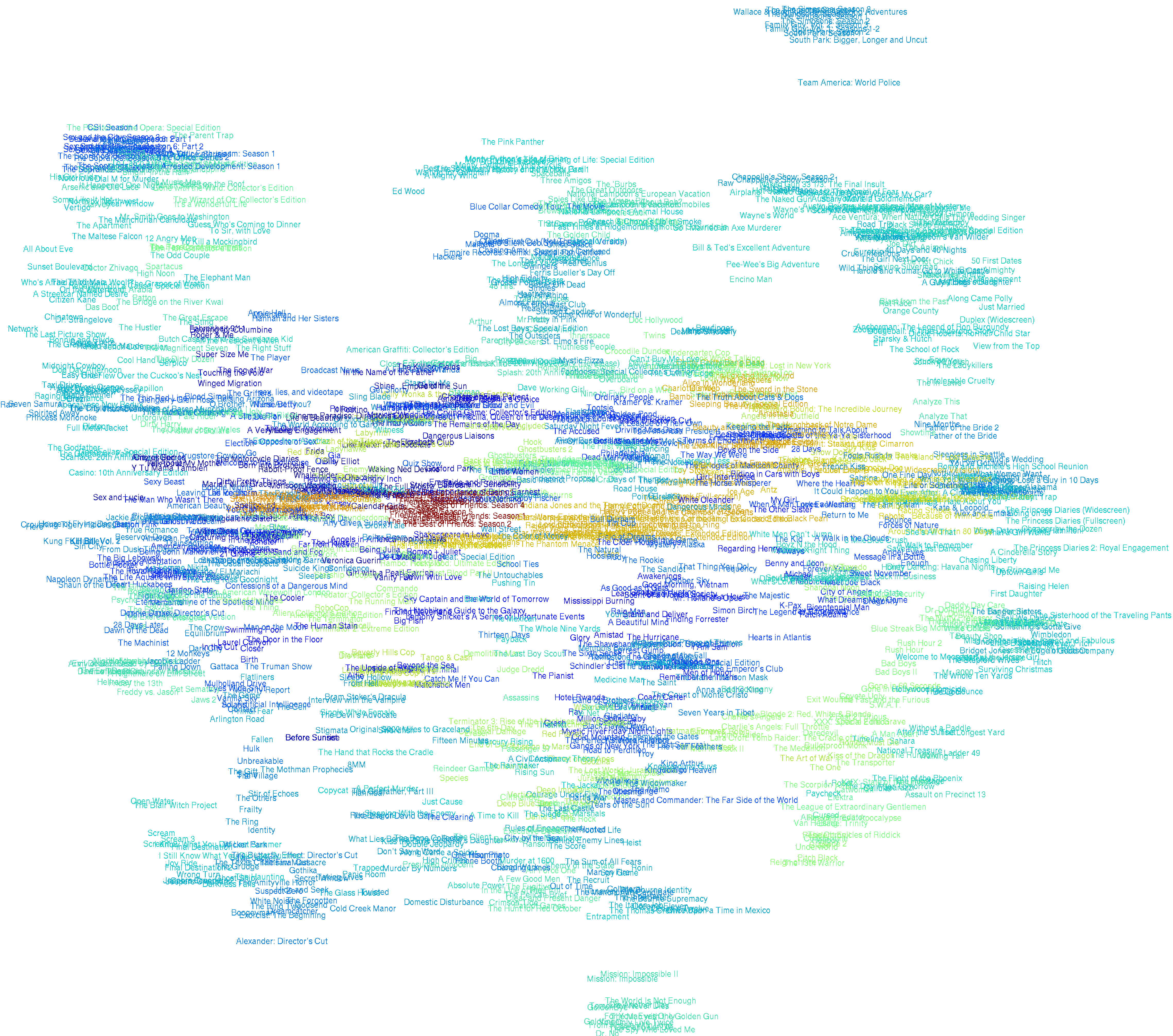 Indiana Jones, Final Fantasy,Raiders of the Lost Ark, Star Wars
Star Trek
Friends
Whisky flavor map
Gather data on whisky: smokiness, body, fruity, sweetness, etc.
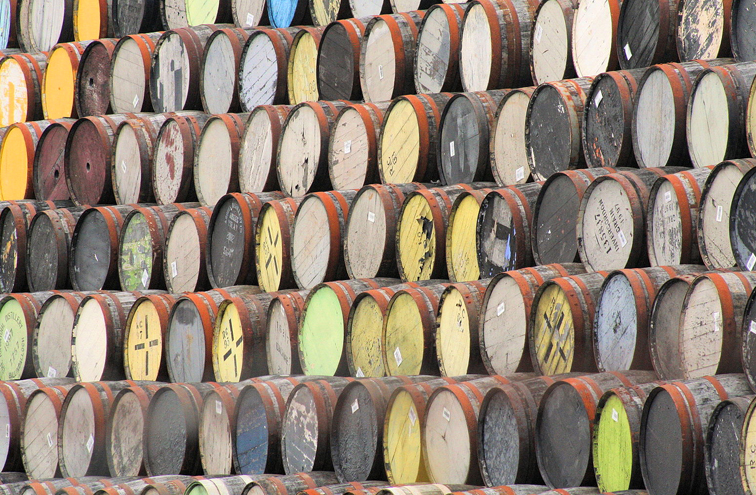 Whisky flavor map
Use this data to produce a “whisky flavor” map:
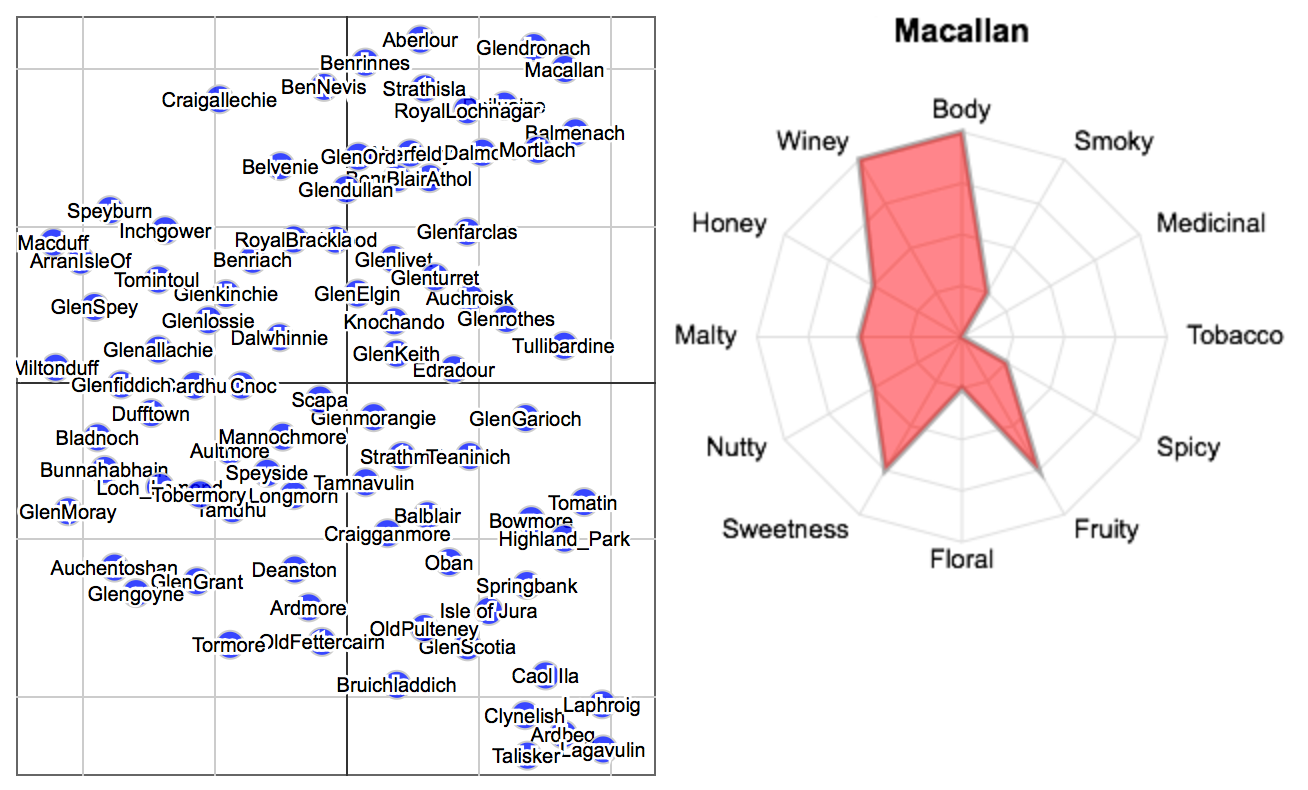 * Whisky map made by Brian Scannell at Nanigans Boston.
Gradient interpretation
We can interpret building a t-SNE map as a simulation of an N-body system:
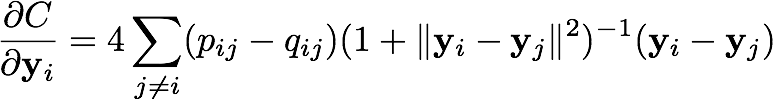 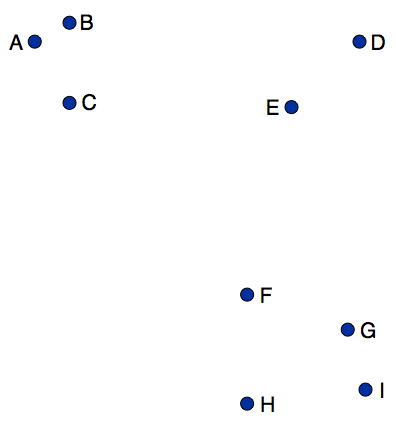 Gradient interpretation
We can interpret building a t-SNE map as a simulation of an N-body system:
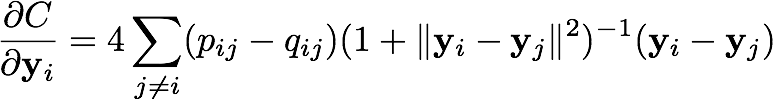 spring
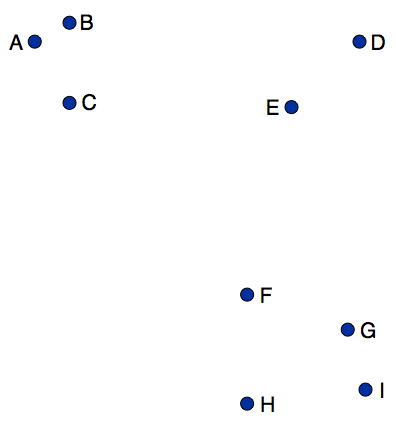 Gradient interpretation
We can interpret building a t-SNE map as a simulation of an N-body system:
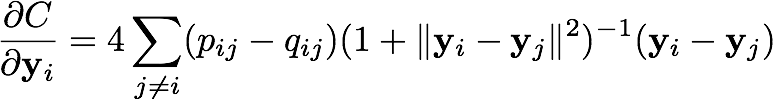 exertion / compression
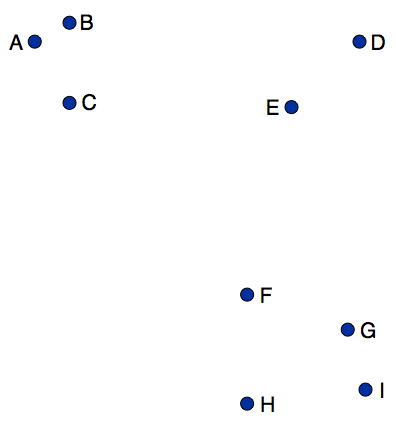 Gradient interpretation
We can interpret building a t-SNE map as a simulation of an N-body system:
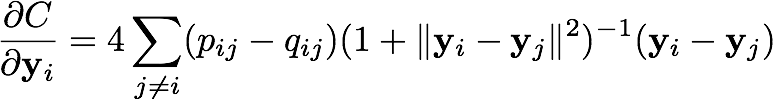 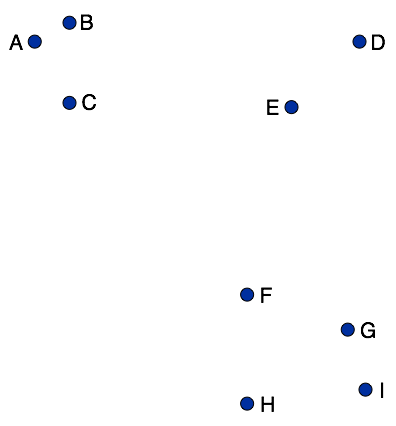 Barnes-Hut approximation
Many of the pairwise interactions between points are very similar:
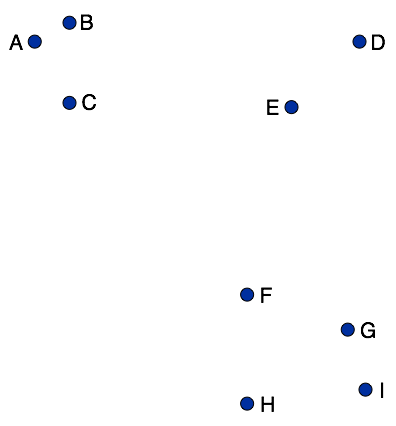 Barnes-Hut approximation
Approximate such similar interactions by a single interaction:
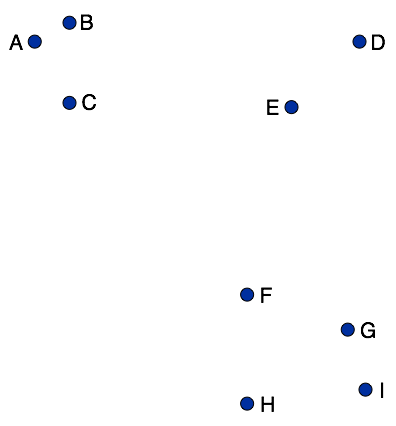 Barnes-Hut approximation
Approximate such similar interactions by a single interaction:
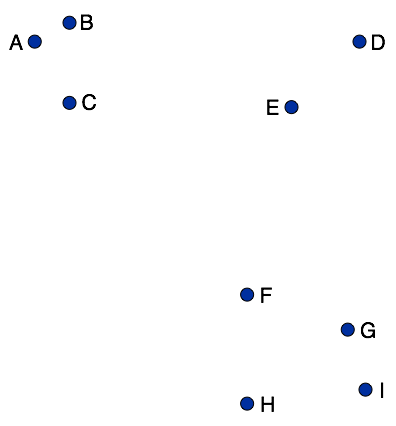 3x
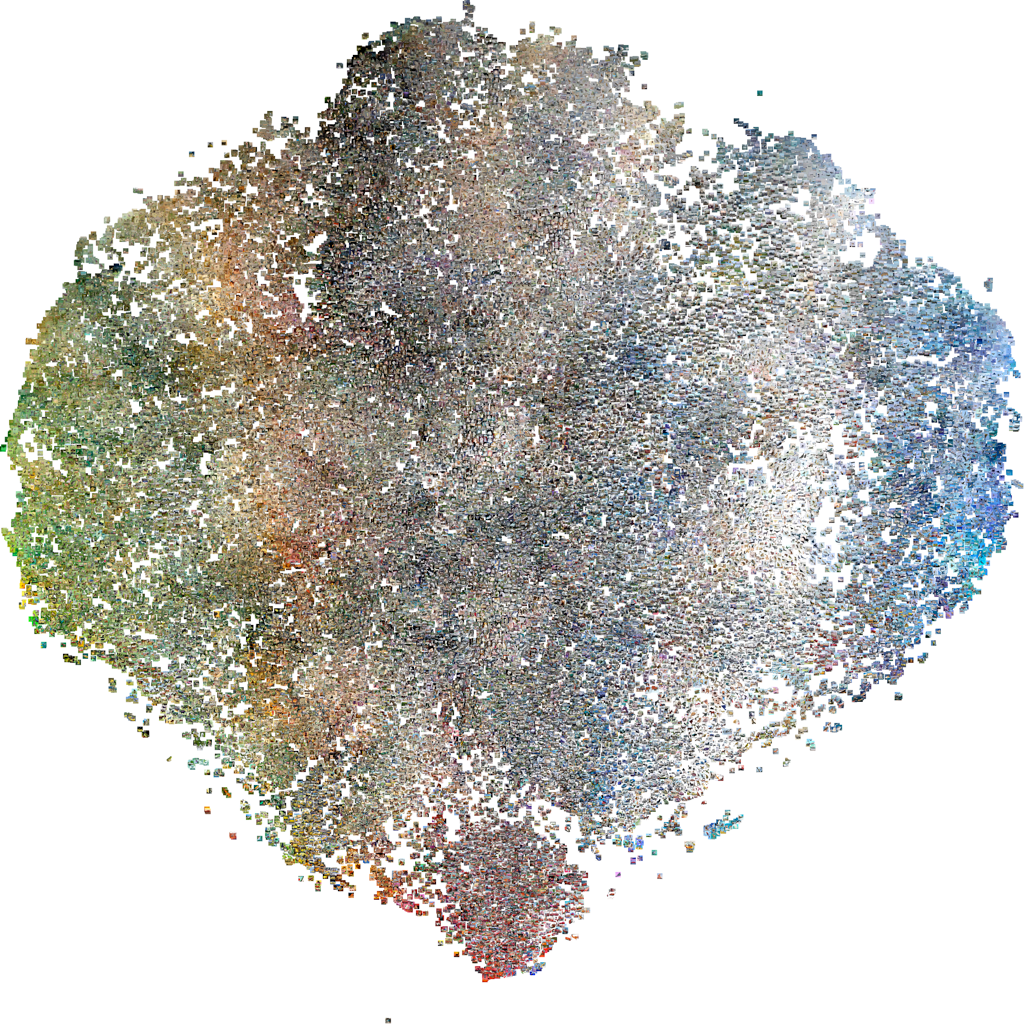 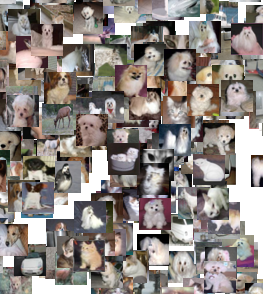 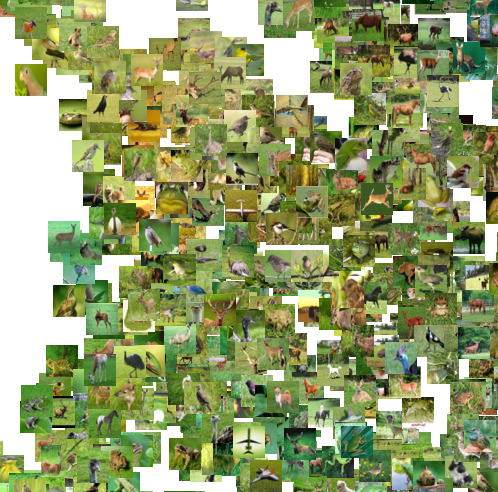 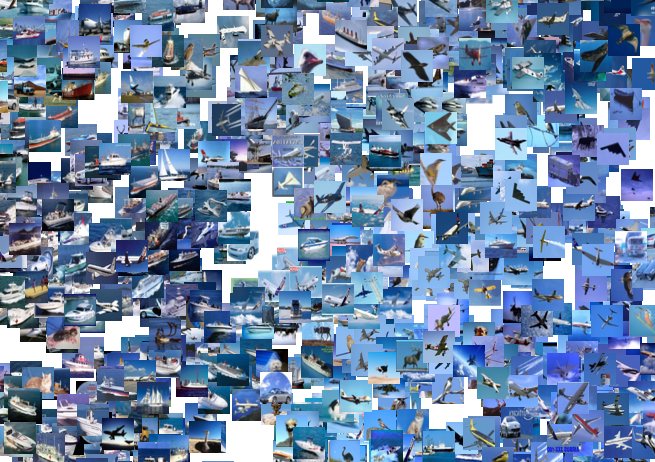 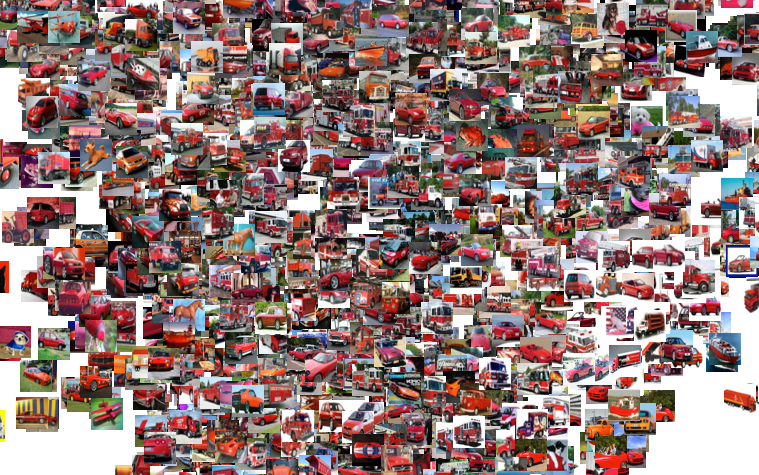 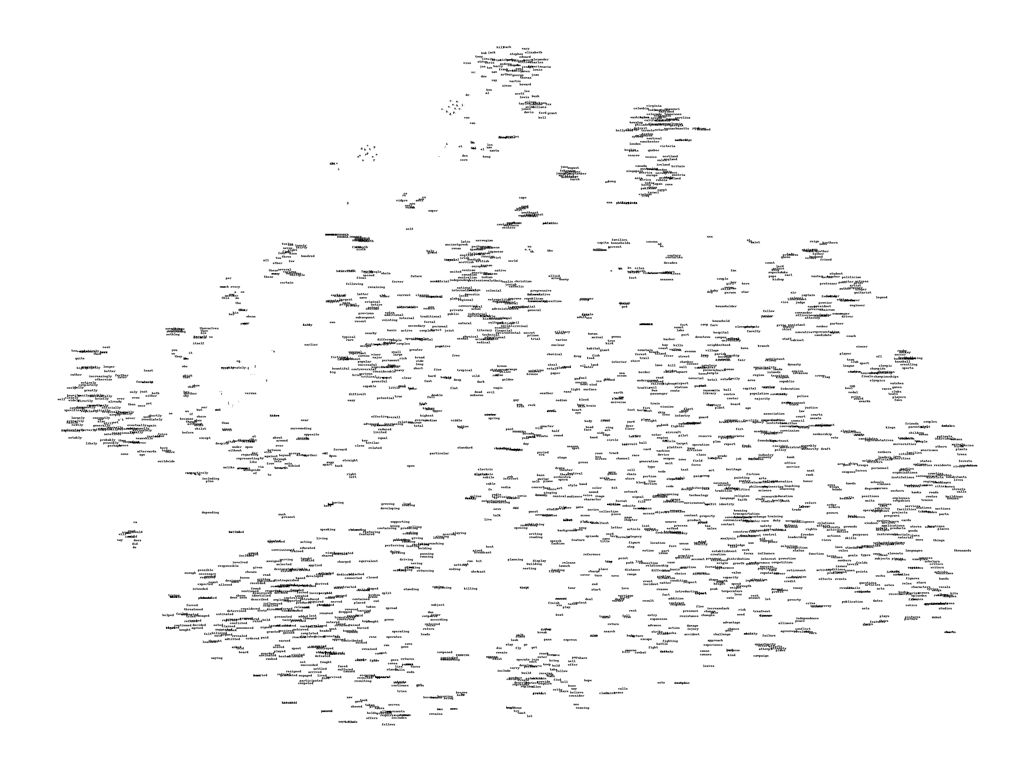 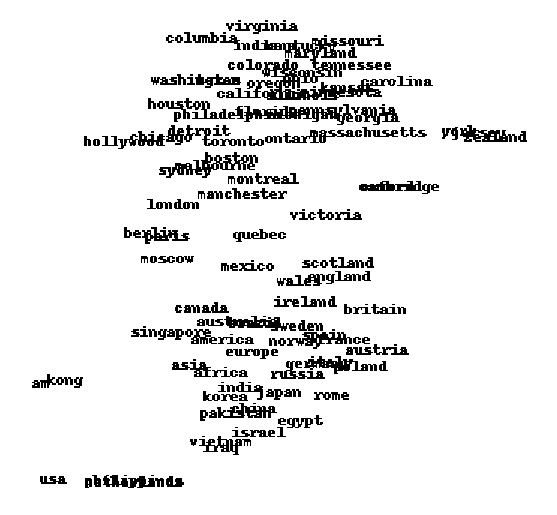 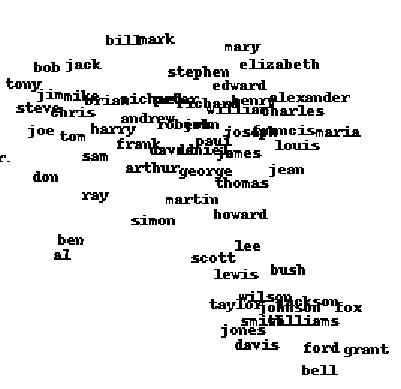 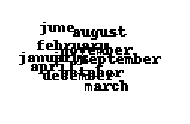 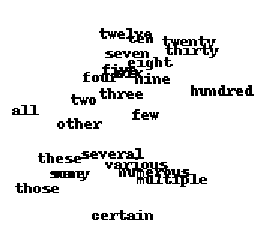 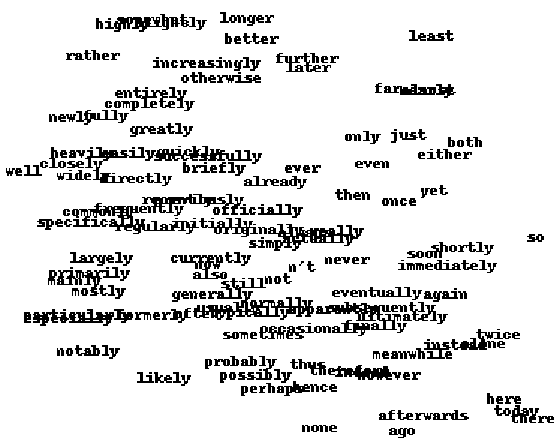 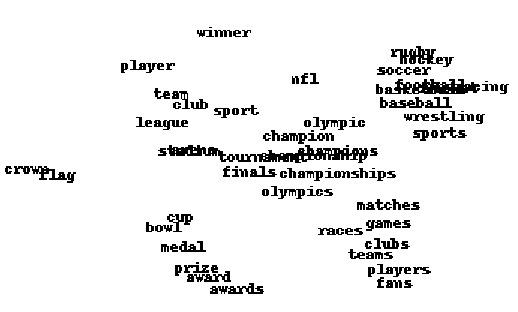 * Word map made by Joseph Turian at University of Montreal.
Limitations of using a single map
Suppose we are visualizing words based on association data, or authors based on co-authorships, or products based on Facebook likes, etc.
Limitations of using a single map
Suppose we are visualizing words based on association data, or authors based on co-authorships, or products based on Facebook likes, etc.

How can we model the words “river”, “bank”, and “bailout” in a single map?
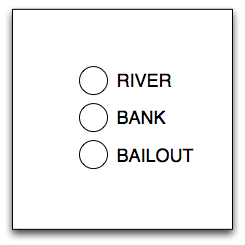 Multiple maps t-SNE
Construct multiple maps, and give each object a point in each map
Assign an importance weight to each point
Define the similarity between two points under the multiple maps model as a weighted sum over the similarities in the individual maps
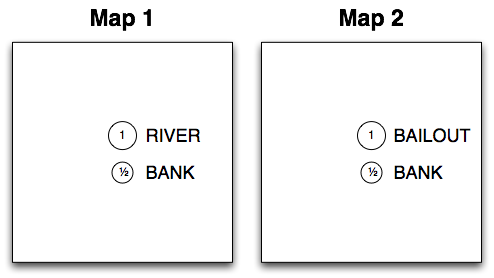 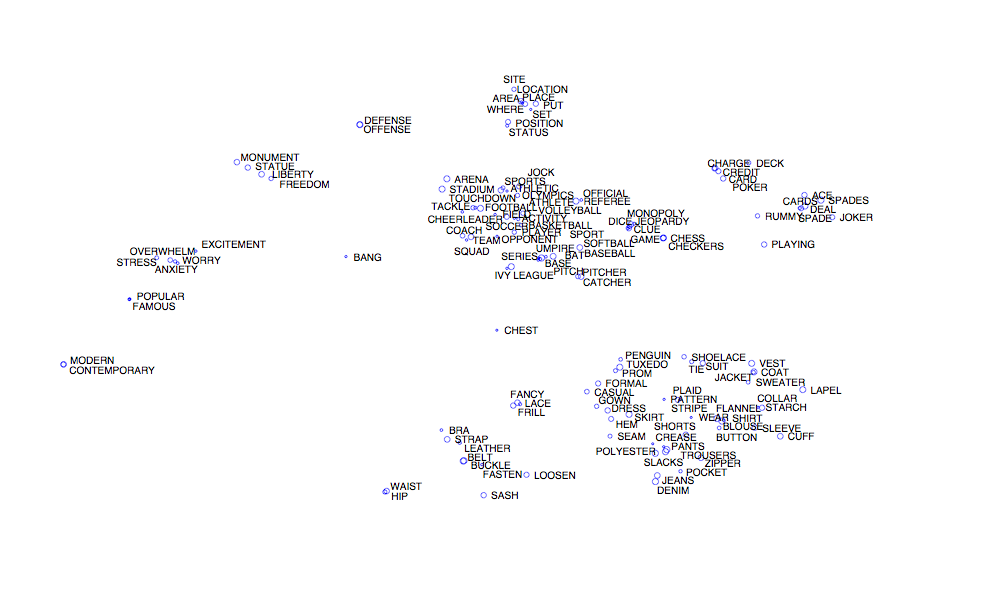 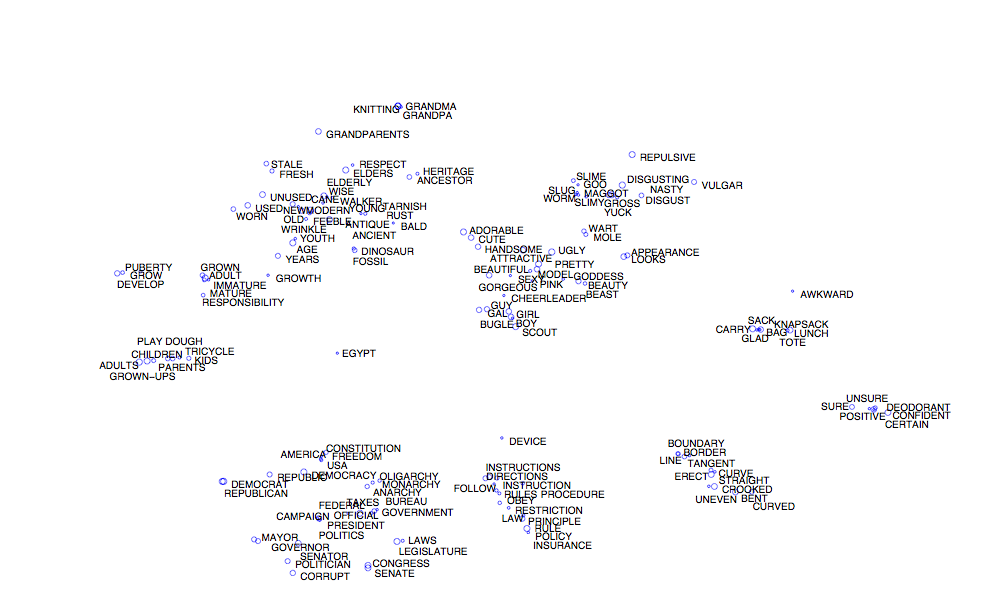 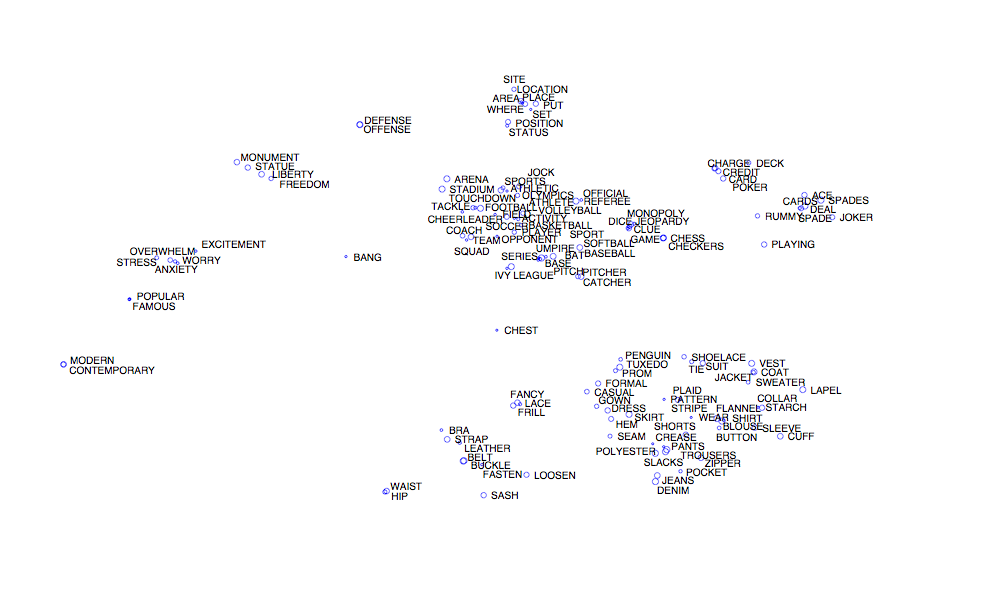 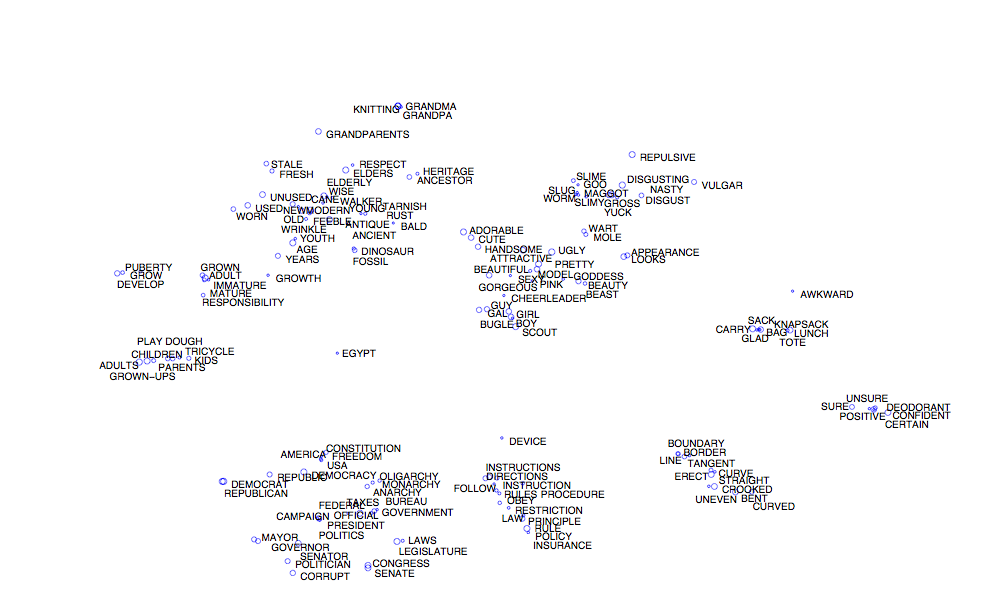 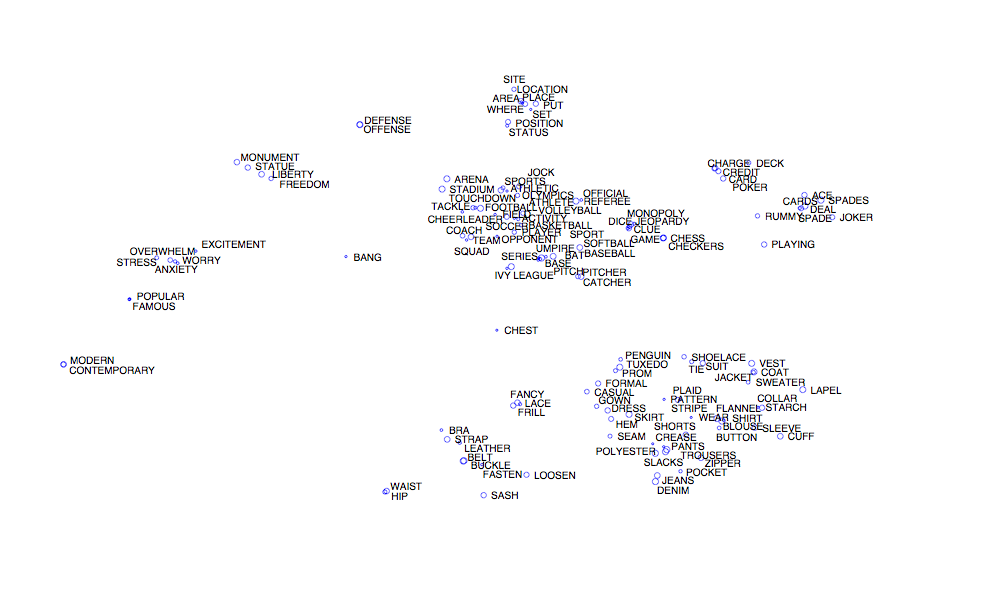 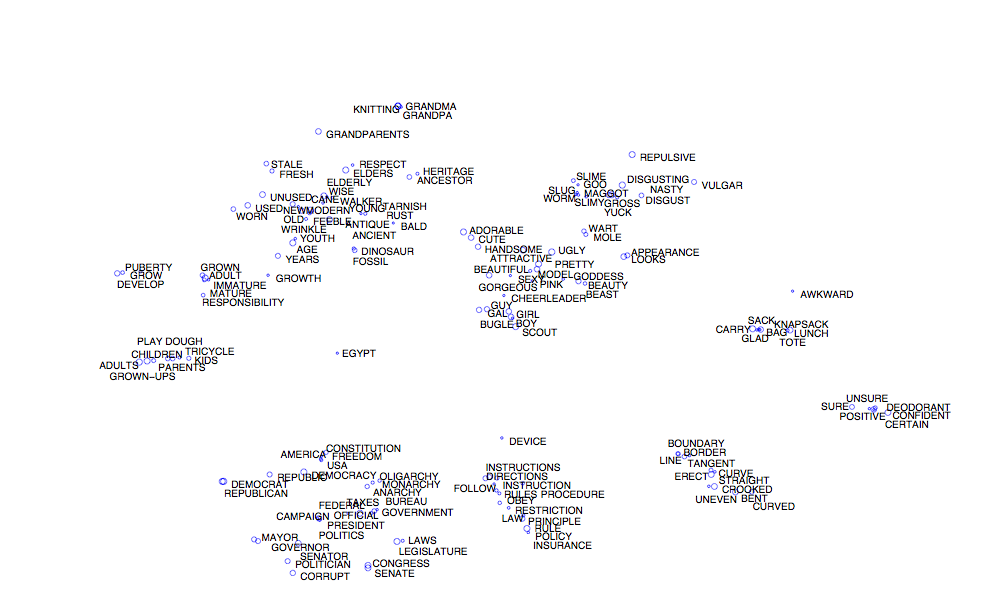 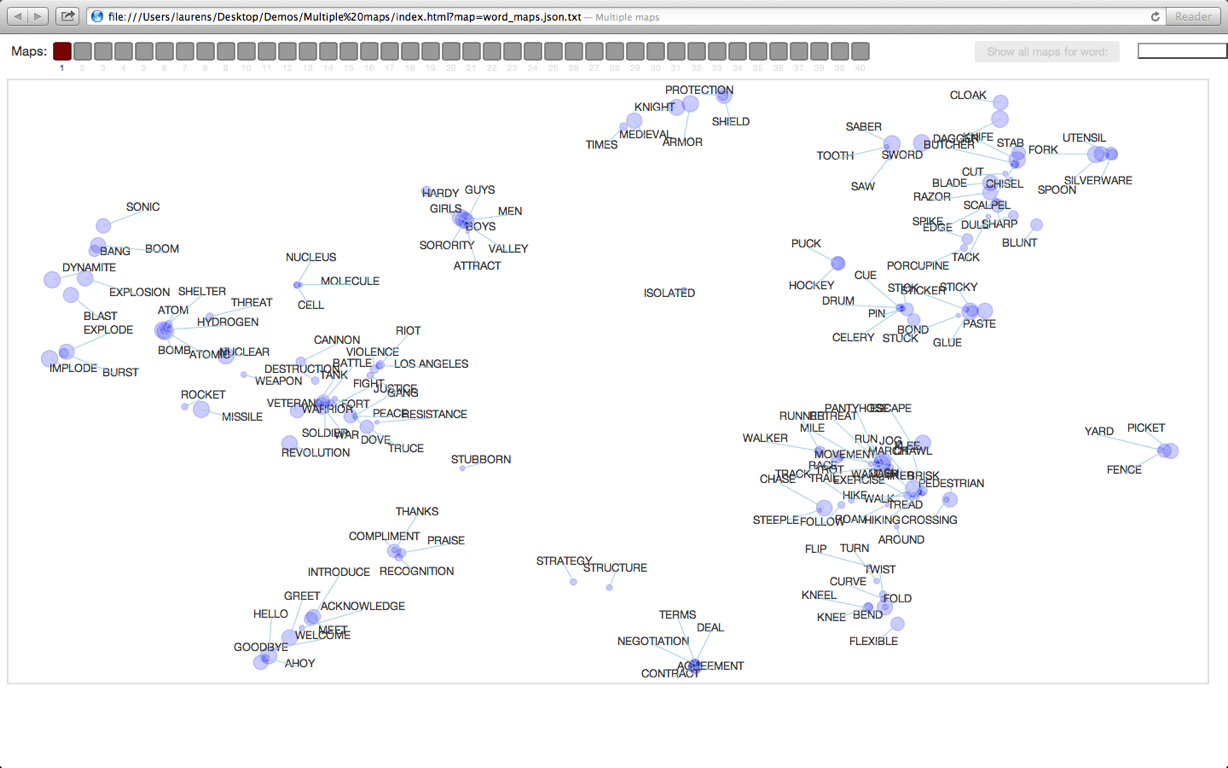 http://homepage.tudelft.nl/19j49/multiplemaps/
Conclusions
Visualizing high-dimensional data in maps may lead to insight in the data
Conclusions
Visualizing high-dimensional data in maps may lead to insight in the data

t-SNE is an effective and efficient algorithm to make such maps
Conclusions
Visualizing high-dimensional data in maps may lead to insight in the data

t-SNE is an effective and efficient algorithm to make such maps

t-SNE has already been successfully applied in a range of domains:
Bioinformatics, computer security, climate research, cancer research, etc.
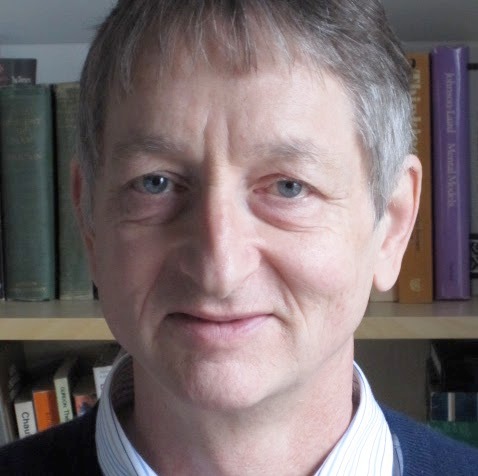 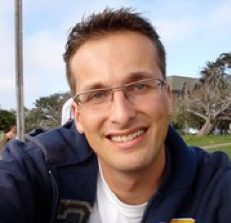 QUESTIONS?
Laurens van der Maaten
Geoffrey Hinton
Try it out yourself! Code is available on http://homepage.tudelft.nl/19j49/tsneTalk with more details: http://www.youtube.com/user/GoogleTechTalks/videos